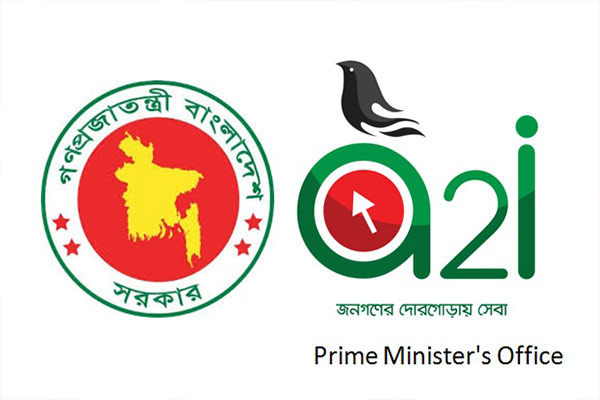 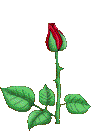 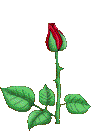 স্বাগতম
[Speaker Notes: চিত্র দুইটিতে কি দেখতে  পাচ্ছ ? সাহারা মরুভূমি , এন্টারটিকা , থার্মমিটার । থার্মমিটার দিয়ে কি করা হয় ? তাপমাত্রা মাপা হয় ।]
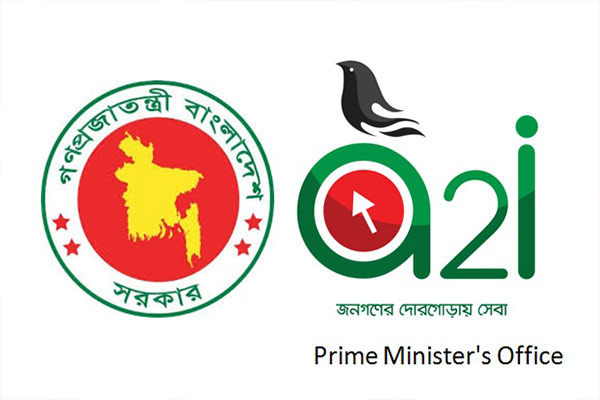 পরিচিতি
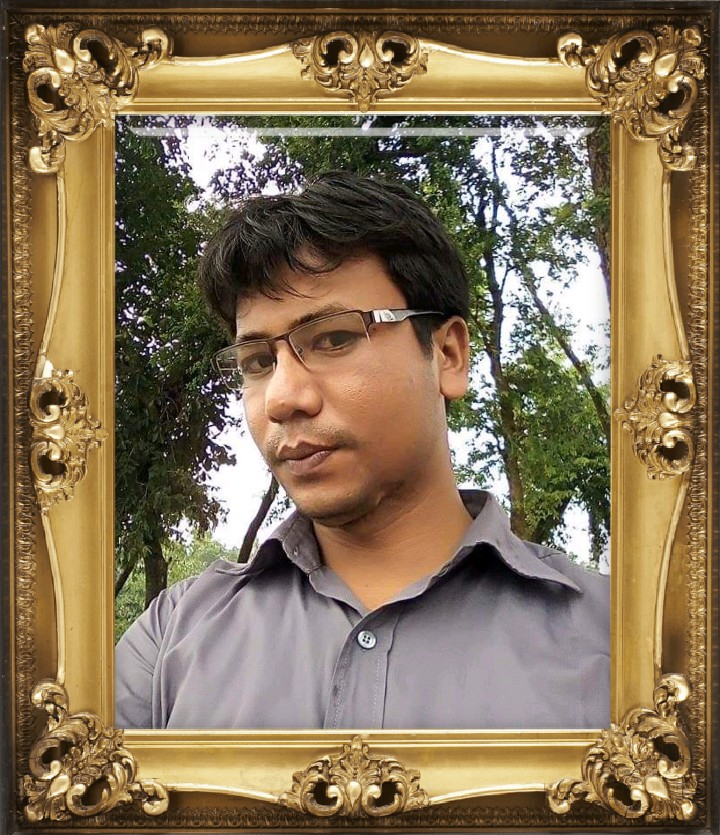 করুনা কান্ত অধিকারী 
সহকারী শিক্ষক (বিজ্ঞান)
ডিমলা তিতপাড়া আদর্শ উচ্চ বিদ্যালয় 
ডিমলা নীলফামারী 
মোবাইলঃ ০১৭৩৭ ৪৭৮২৮৪
ই মেইলঃ karunakanto@yahoo.com
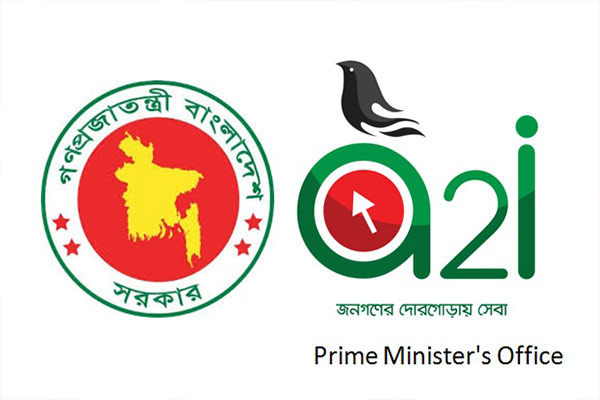 পাঠ পরিচিতি
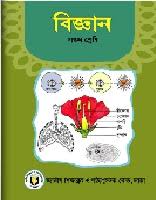 শ্রেণিঃ সপ্তম
বিষয়ঃ বিজ্ঞান   
অধ্যায়- প্রথম    
 সময়ঃ ৫০ মিনিট
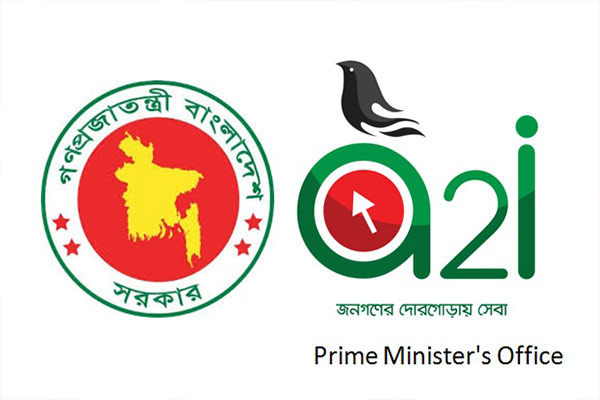 নিচের ছবি লক্ষ্য কর
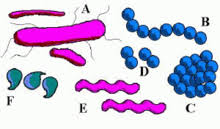 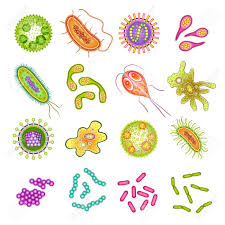 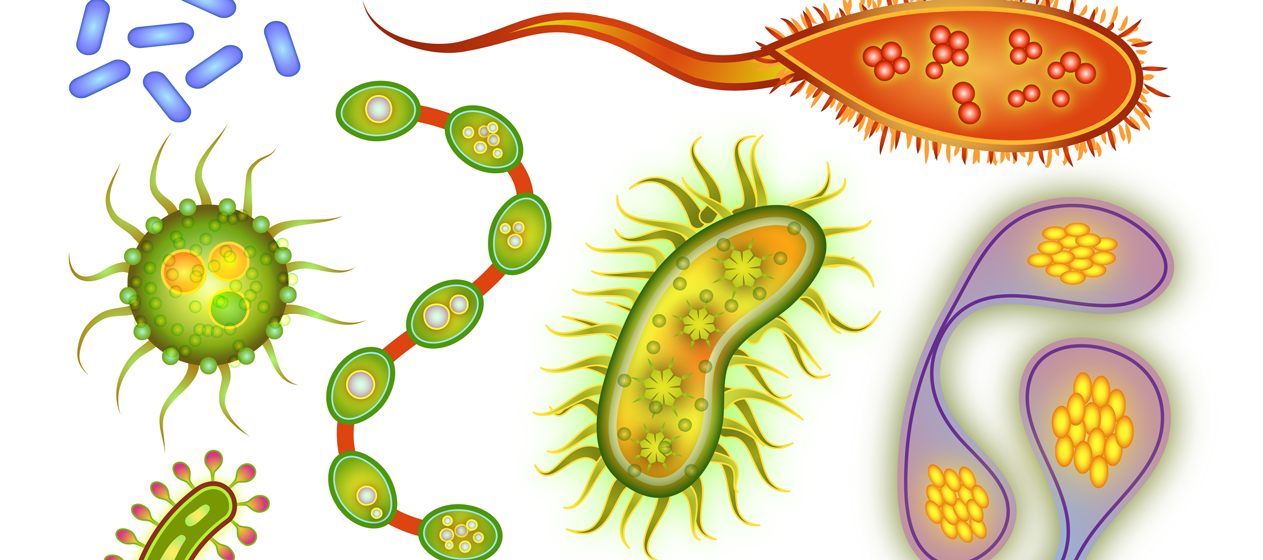 বলতো এটি কিসের ছবি ?
ছত্রাকের
ভাইরাসের
বলতো এটি কিসের ছবি ?
ব্যাকটেরিয়ার
বলতো এটি কিসের ছবি ?
তাহলে এগুলোকে বলা হয়
অনুজীব
[Speaker Notes: সম্মানীত শিক্ষকগণ, পাঠের বিষয় অনুযায়ী শিক্ষার্থীদের বিভিন্ন প্রশ্নের মাধ্যমে আজকের পাঠের শিরোনাম নির্ণয় করতে পারেন ।]
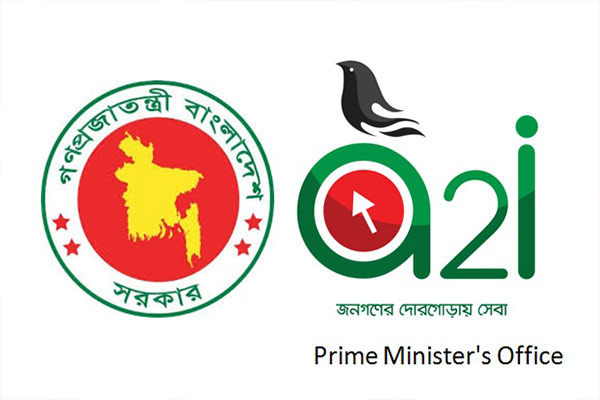 আজকের পাঠের বিষয়
অনুজীব
শিখনফল
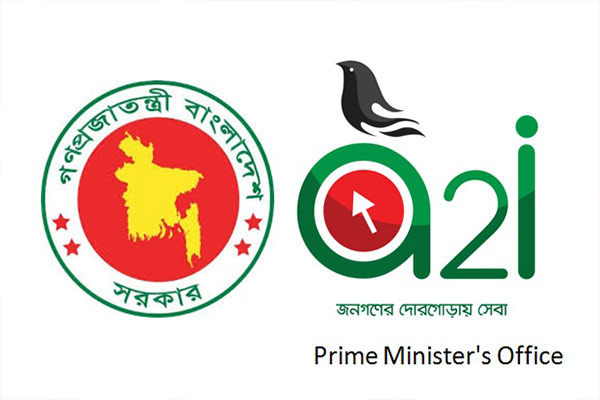 6
অনুজীবের বৈশিষ্ট ব্যাখ্যা করতে পারবে ।
1
বিভিন্ন প্রকার অনুজীবের চিত্রসহ ব্যাখ্যা করতে পারবে ।
2
ব্যাকটেরিয়ার গুরুত্ব ব্যাখ্যা করতে পারবে।
3
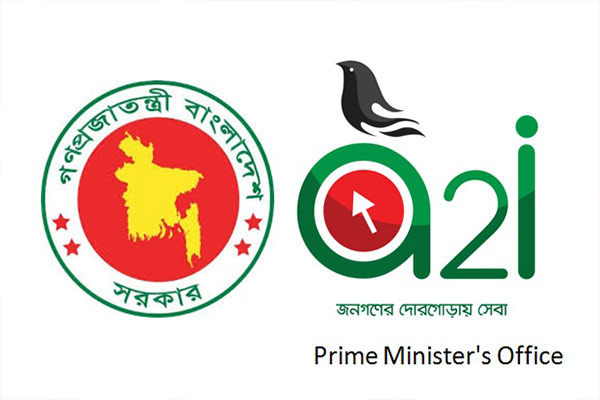 এসো আমরা একটি ভিডিও দেখি
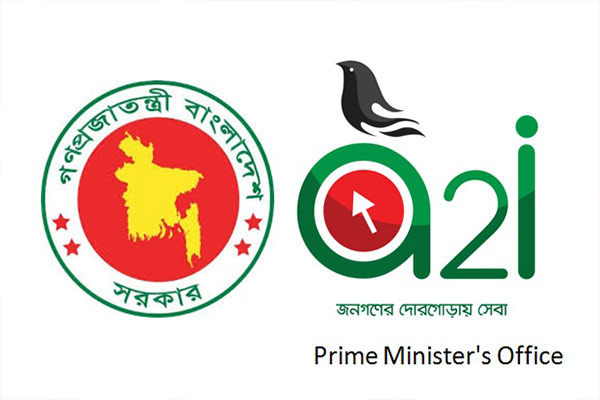 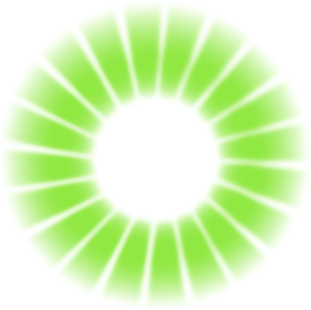 সময় 
৩ মিনিট
একক  কাজ
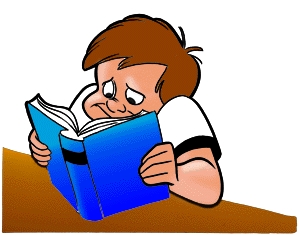 অনুজীব কি ?
কয়েকটি অনুজীবের নাম লিখ ?
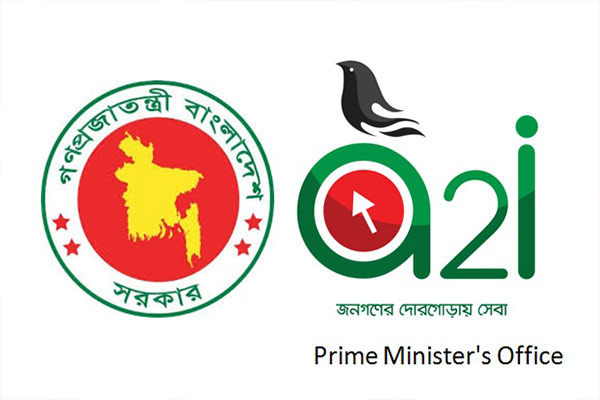 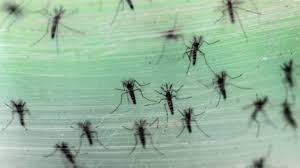 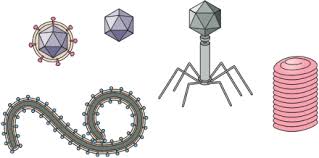 আমাদের চারপাশে বাতাসে কত যে অনুজীব ছড়িয়ে আছে তা আমরা অনেকেই জানি না । অনুজীব খালি চোখে দেখা যায় না । এদের দেখতে অনুবীক্ষণ যন্ত্রের প্রয়োজন হয় । ভাইরাসজাতীয় অনুজীব সাধারণ আলোক অনুবীক্ষণ যন্ত্রেও দেখা যায় না । এদের দেখতে হলে চাই ইলেকট্রন অনুবীক্ষণ যন্ত্র ।
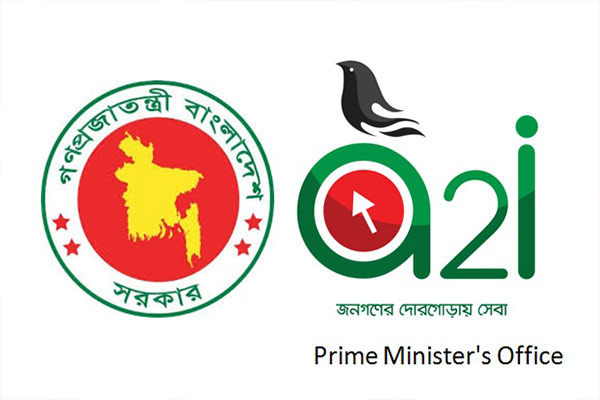 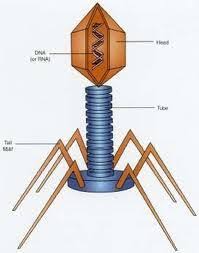 এক্যারিওটা বা অকোষীয়ঃ এ সব অনুজীব এতই ছোট যে তা সাধারণ আলোক অনুবীক্ষণ যন্ত্রের নিচেও দেখা যায় না । এদের দেখতে ইলেক্ট্রন অনুবীক্ষণ যন্ত্রের প্রয়োজন হয় ।
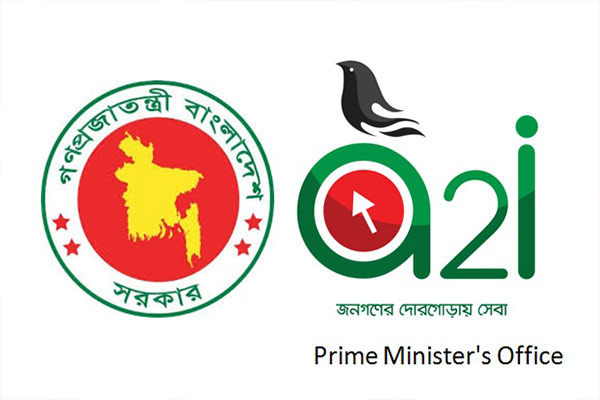 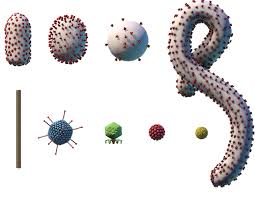 প্রোক্যারিওটা বা আদিকোষীঃ যে সব অনুজীবের কোষের কেন্দ্রিকা সুগঠিত নয়  তারাই এ রাজ্যের সদস্য । সুগঠিত কেন্দ্রিকা না থাকায় এদের কোষকে আদি কোষ বলা হয় ।
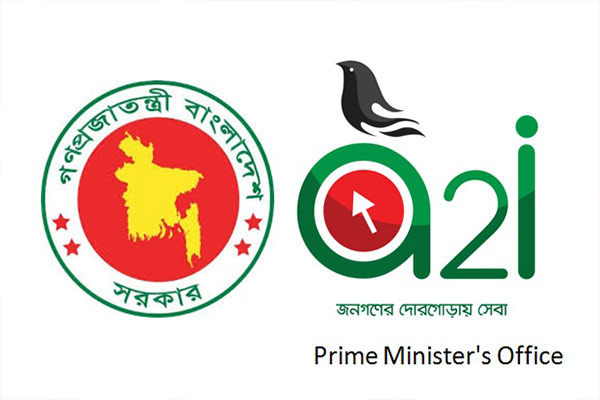 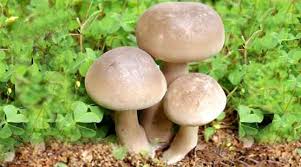 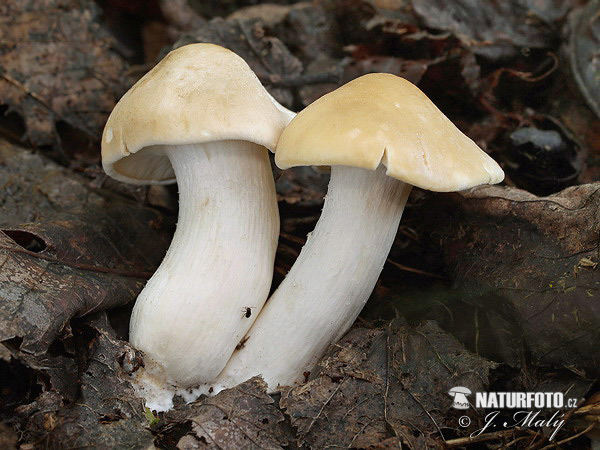 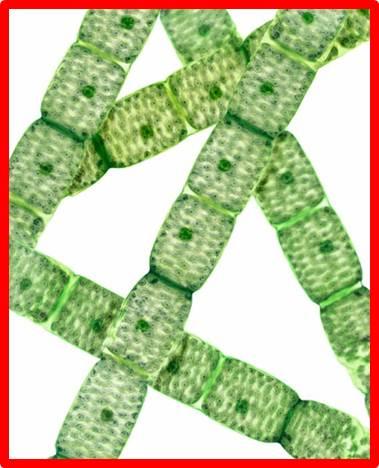 ইউক্যারিওটা বা প্রকৃতকোষীঃ যেসব অনুজীব কোষের কেন্দ্রিকা তাদেরই প্রকৃত কোষ বলে ।
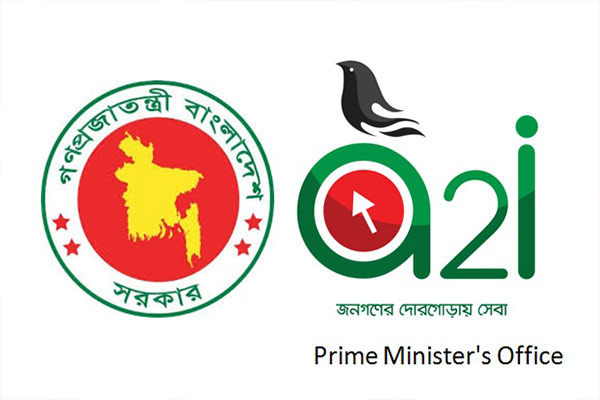 জোড়ায়  কাজ
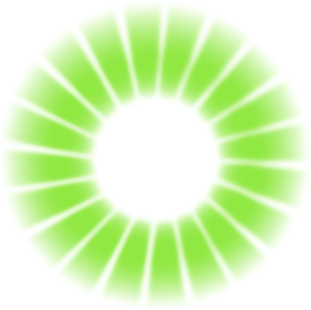 সময় 
৫ মিনিট
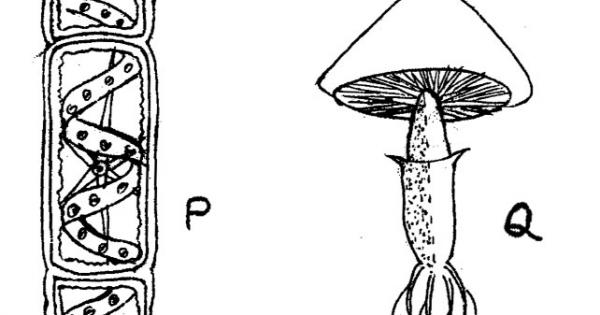 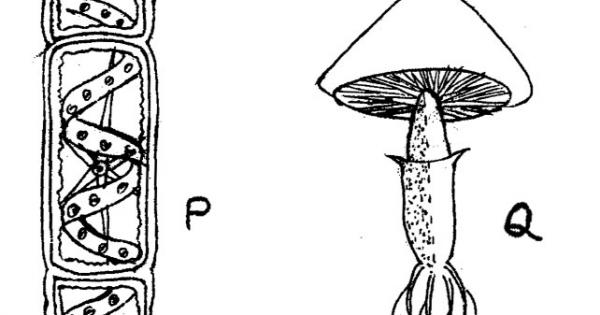 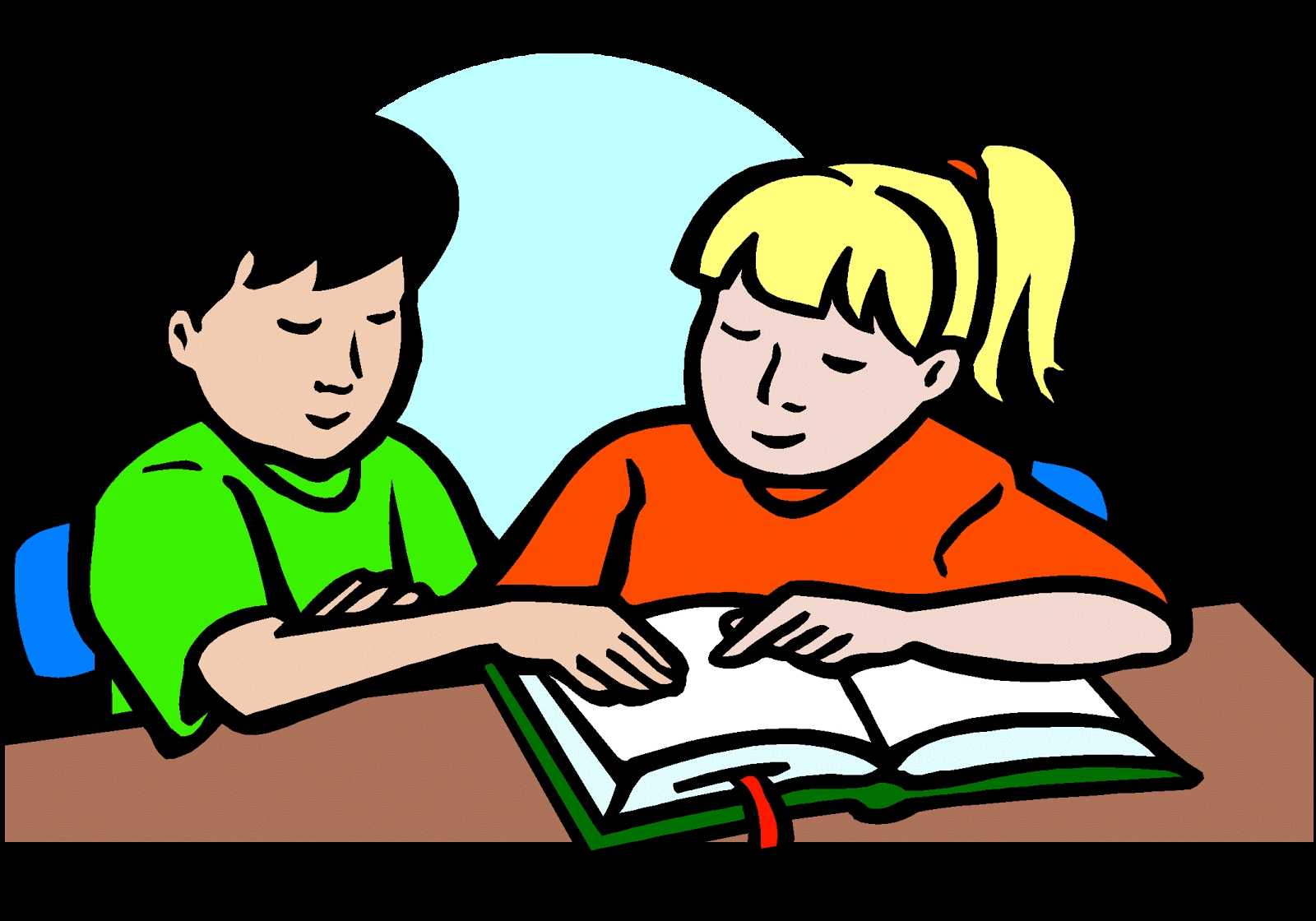 P ও Q অনুজীবের বৈশিষ্টসমূহ লিখ ।
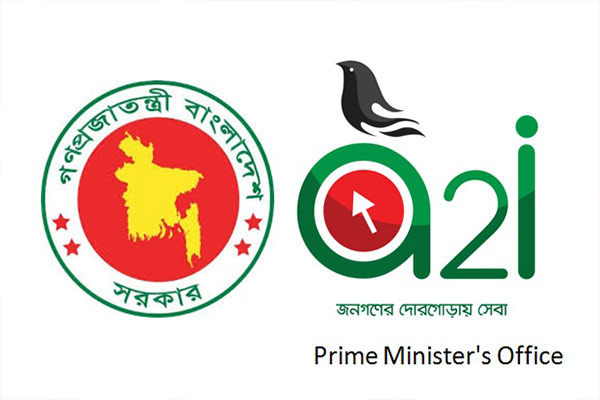 ব্যাকটেরিয়ার গুরুত্ব
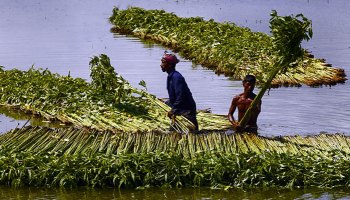 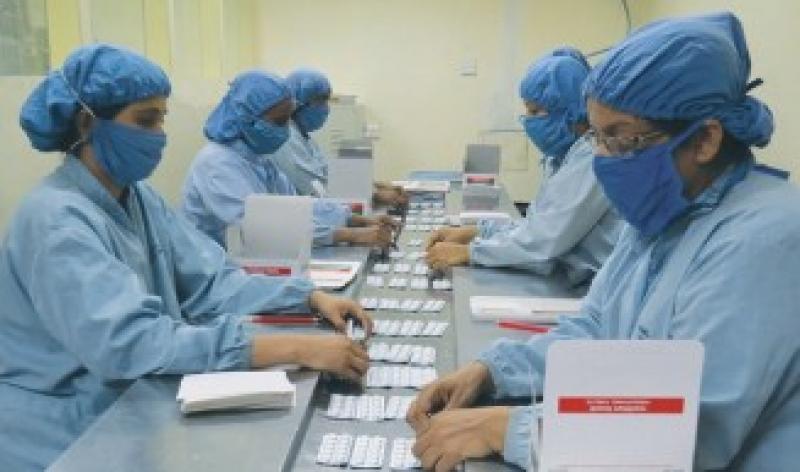 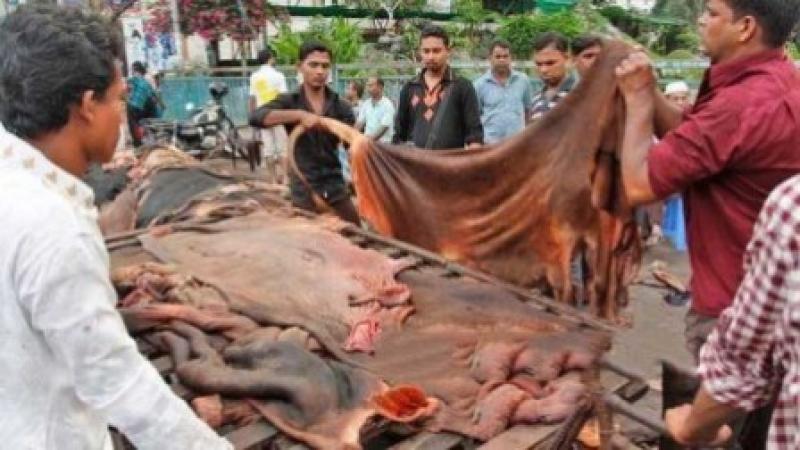 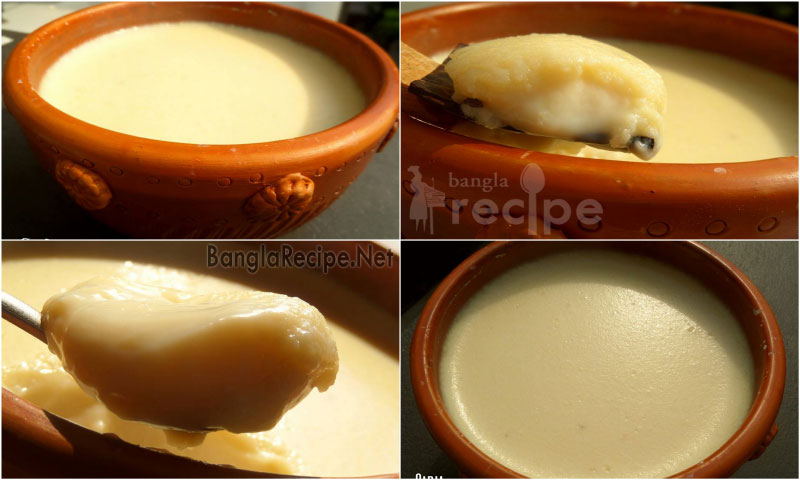 দুধ থেকে 
দই তৈরি
পাট পঁচা
ঔষধ শিল্প
চামড়া শিল্প
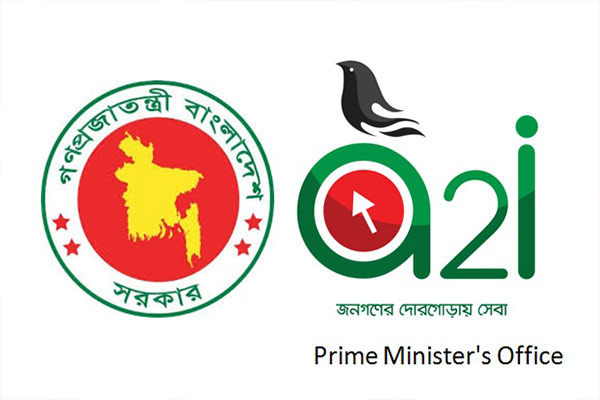 ব্যাকটেরিয়ার অপকারীতা
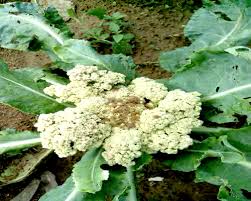 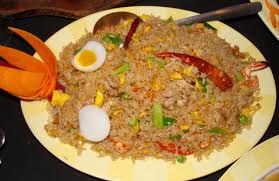 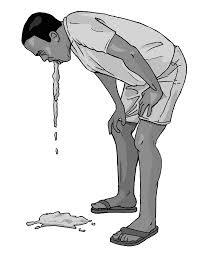 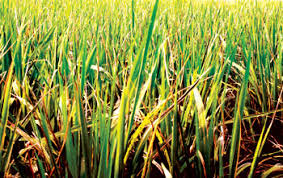 ব্রাইট রোগ
যক্ষ্মা রোগ
পঁচা সবজি
পঁচা খাবার
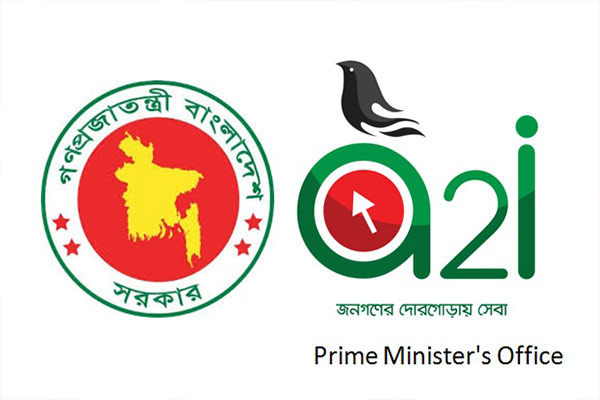 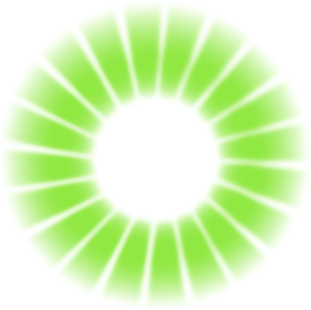 দলীয়  কাজ
সময় 
৫ মিনিট
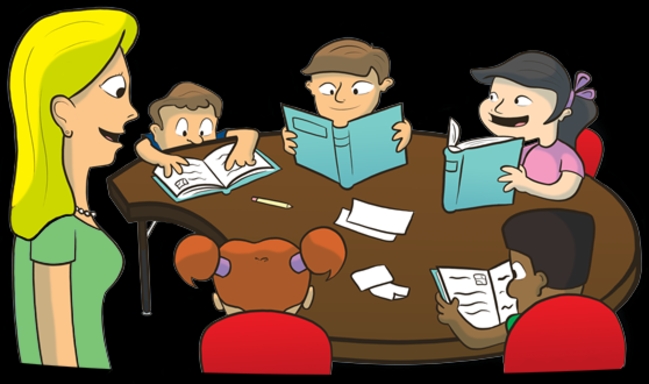 দলের নামঃ শাপলা
ব্যাকটেরিয়ার উপকারীতা গুলো লিখ ।
দলের নামঃ তিস্তা
ব্যাকটেরিয়ার অপকারীতা গুলো লিখ ।
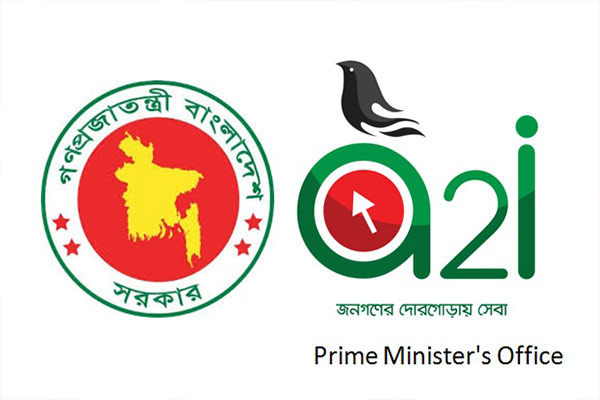 মূল্যায়ন
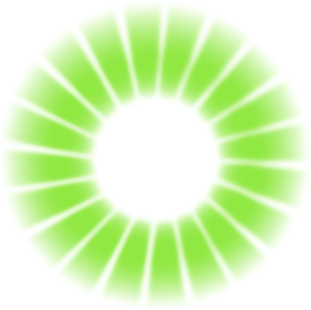 সময় 
৫ মিনিট
১.  অনুজীব কি ?
২. আদিকোষী প্রানী কি ?
৩. অকোষী প্রানী কাকে বলে ?
৪. প্রকৃত আদিকোষী প্রানী বলতে কি বোঝ ?
৫. ব্যাকটেরিয়ার আকার কত মাইক্রন পর্যন্ত হয় ?
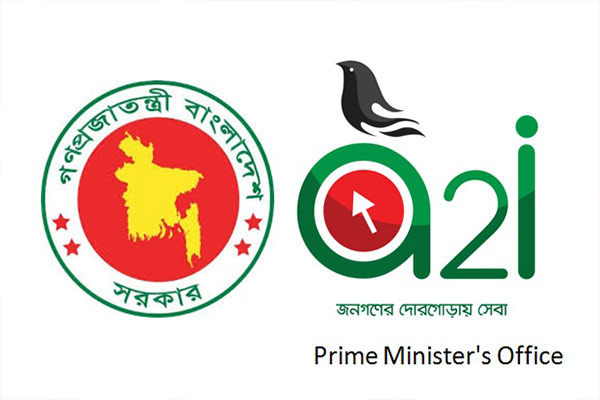 বাড়ির কাজ
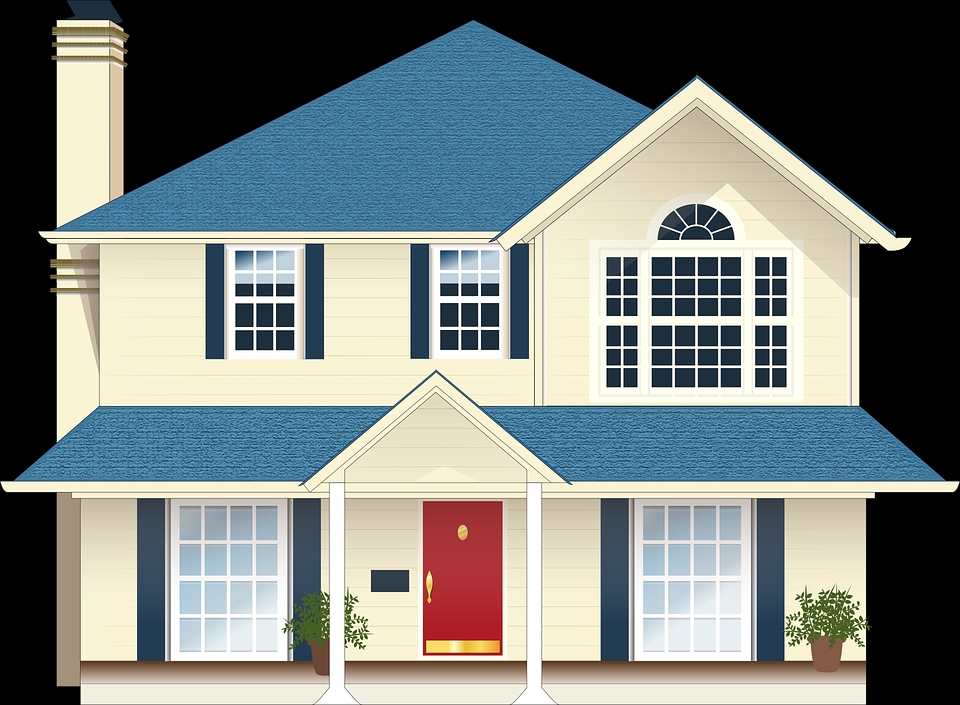 ব্যাকটেরিয়া ক্ষতিকারক জীব হলেও পরিবেশের জন্য এটি গুরুত্বপূর্ণ-  যুক্তিসহ তোমার মতামত দাও ।
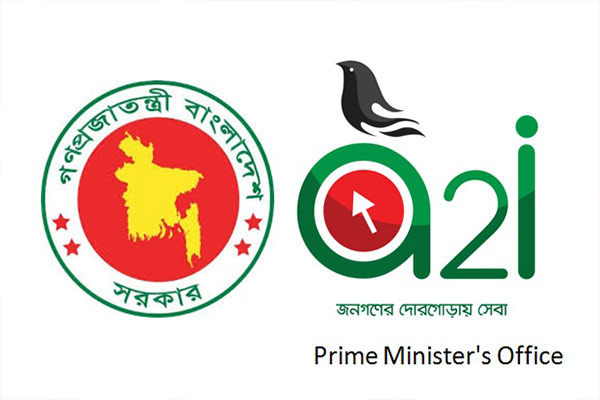 ধন্যবাদ